Open Source and Info Models
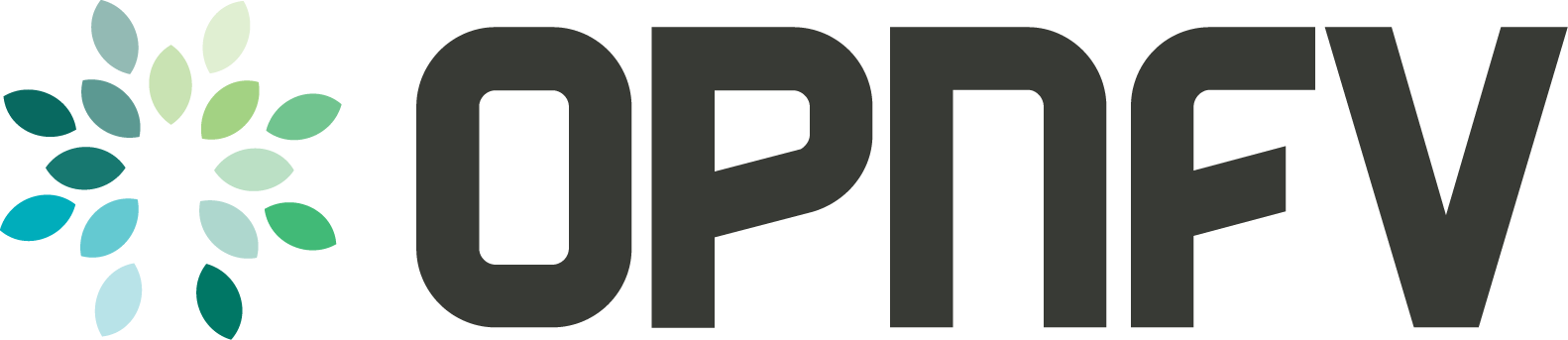 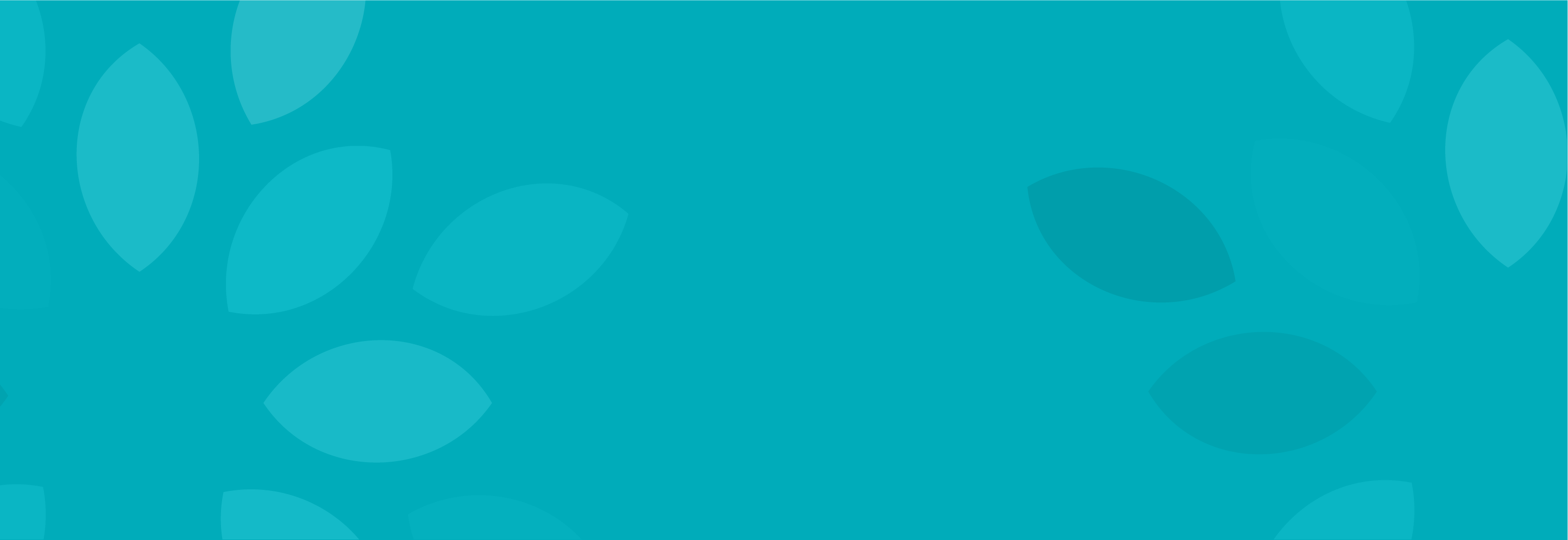 17 Dec 2015
Bryan Sullivan, AT&T
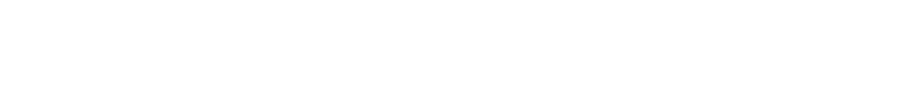 Background
OPNFV integrates upstream projects into a coherent platform for NFV
Started from the infrastructure layer and moving up the stack
OPNFV does not have an information model nor plans to establish one
Relies on existing running code and data models from OpenStack
OpenStack projects exchange data or interact via open APIs and specific adapters/translators = flexible
Implicit models exist but are not maintained in a formal higher level modeling language
Jan 2016
ETSI NFV Inter-SDO Information Modeling Workshop
2
OPNFV and Standards
Model-driven frameworks are preferred as an architectural approach
YANG: the model representation for netconf-based network config mgmt in ODL
TOSCA: a model representation for cloud services, being applied to NFV

Standards based information models are used when:
Used in the upstream projects
They are well defined
Have industry support, e.g. meet the need for a model-driven management framework

Developers find the path of least resistance and will reuse anything that makes sense to minimize reinventing the wheel
but …
Projects tend to have limited scope and therefore sometimes competing with each other. In most cases they converge after several iterations
Jan 2016
ETSI NFV Inter-SDO Information Modeling Workshop
3
Example: Lineage of standards adoption for TOSCA
TACKER
(Generic VNF Manager for OpenStack)
Implementation feedback to published and in-progress specs
Jan 2016
ETSI NFV Inter-SDO Information Modeling Workshop
4
OPNFV Info Model Needs
Ability to map NFV concepts, entities, relationships to existing APIs and models in upstream projects (OpenStack, OpenDayLight, etc.)
Defacto upstream models may need some “reverse engineering” for input to modeling tools, e.g. to enable comparative analysis with SDO info models

Focus first on models for lower layer management stack entities, e.g. VIM and VNFM, then work up the stack and across the VNF/service lifecycle
Open source collaborative energy flows from the bottom up, and for NFV is currently centered around provisioning and management of applications and their resourcess

Early access and input into the development of industry specifications
As far as possible, all SDOs should make drafts publicly accessible
SDOs and open source projects e.g. OPNFV should seek to share information and feedback through typical open source collaboration tools, e.g. JIRA
Jan 2016
ETSI NFV Inter-SDO Information Modeling Workshop
5
Conclusions
CATALYST - OPNFV can be the catalyst for industry adoption of standards based specifications and models if and where they are aligned with the open source implementations
REALITY - SDO’s need to account for “de facto” standards both in architecture and in information modeling
TIME - Timely publishing and broad accessibility facilitates alignment – We can’t wait years for a spec to be completed only to realize that it is off from the implementations.
MODULARITY – Publish modules that enable projects to get started soon, without dependency upon a large information model
Jan 2016
ETSI NFV Inter-SDO Information Modeling Workshop
6